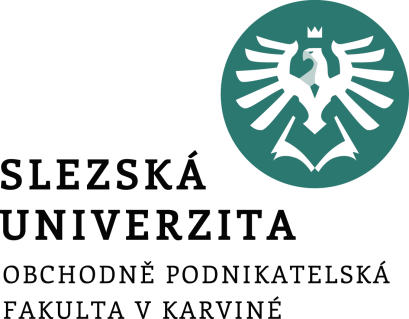 Finanční a pojistná matematika Akcie - Výnos z akcií
FIU/BPFPM
Finanční a pojistná matematika
Ing. Roman Hlawiczka, Ph.D.
Katedra financí a účetnictví
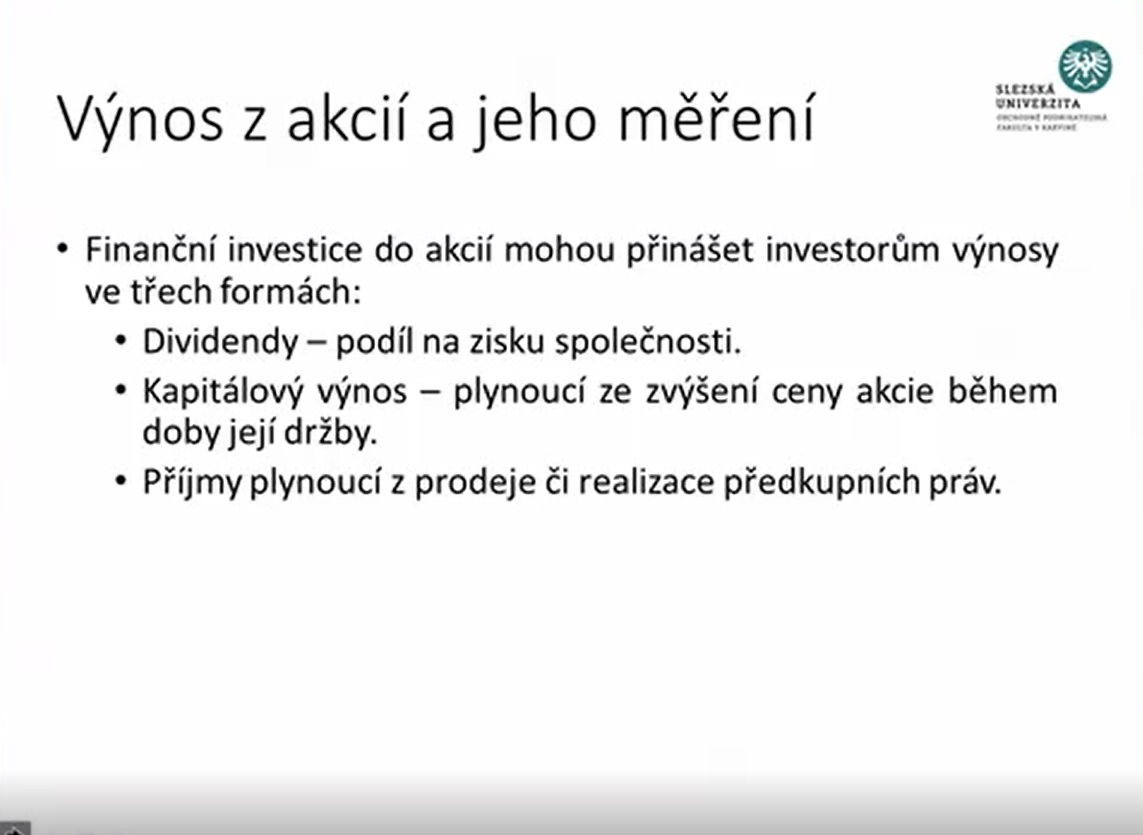 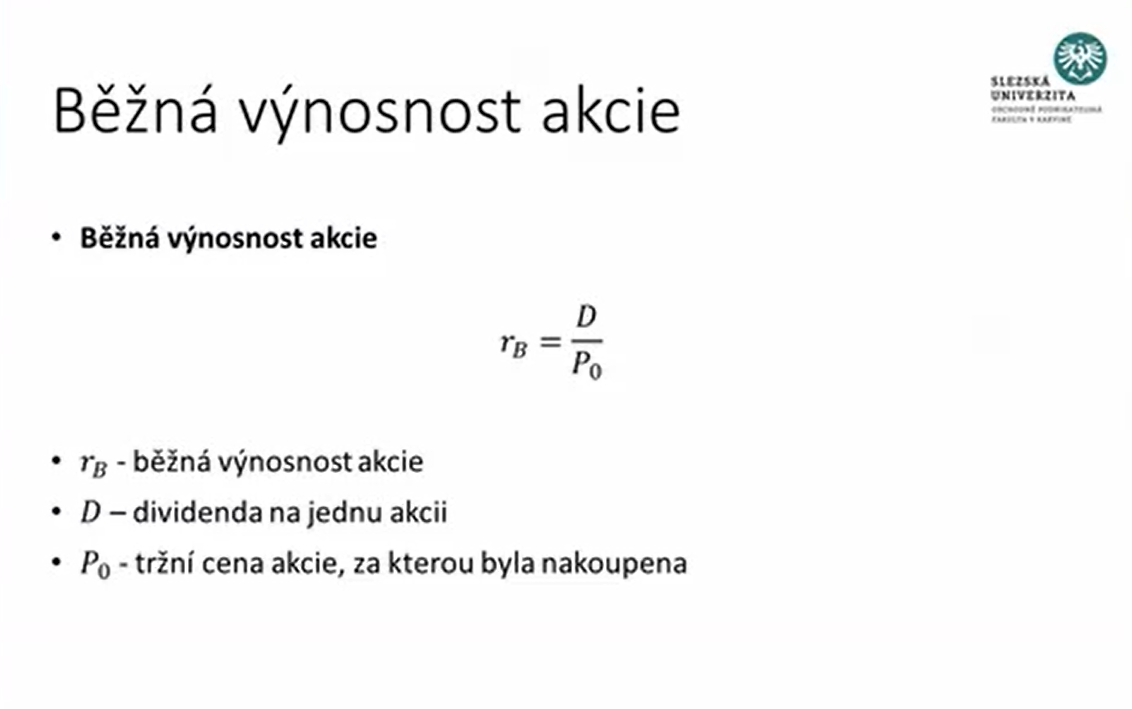 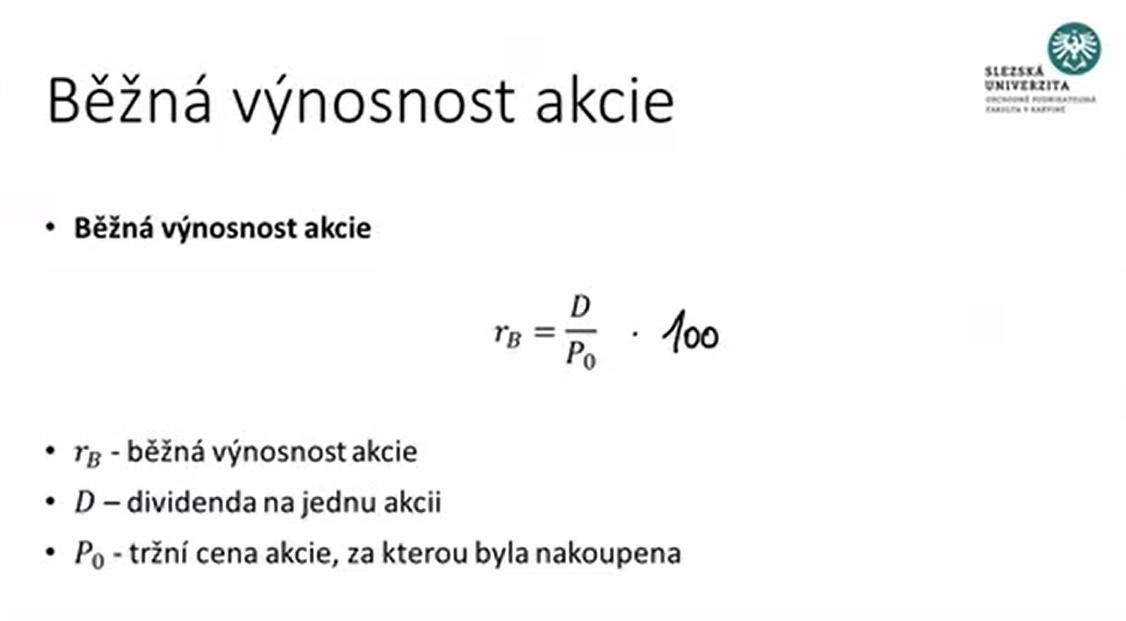 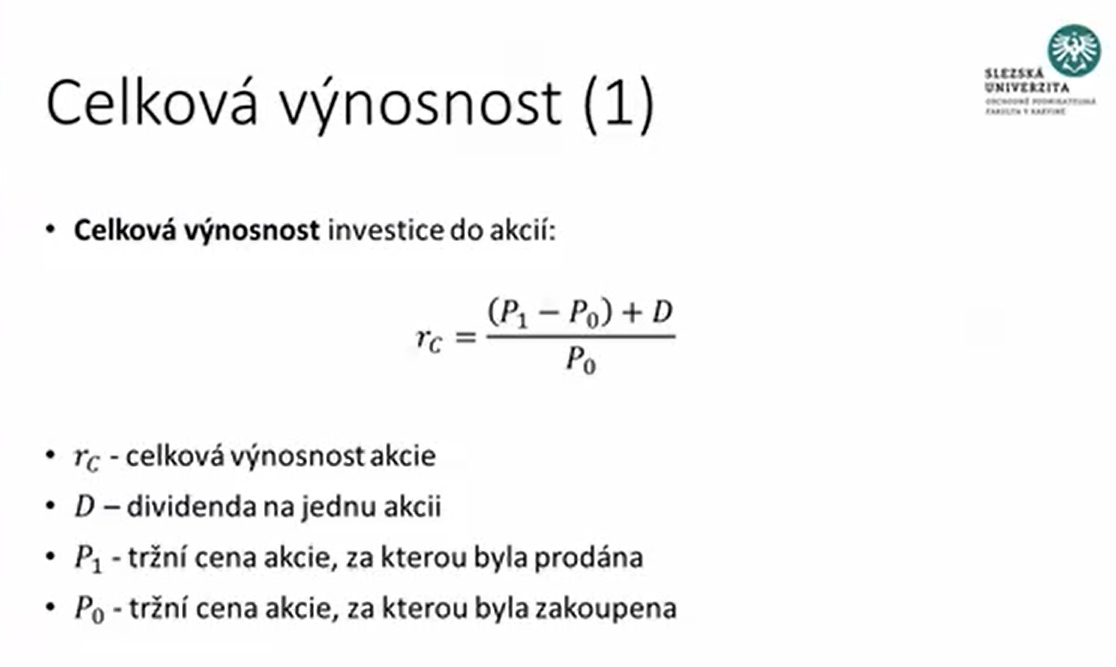 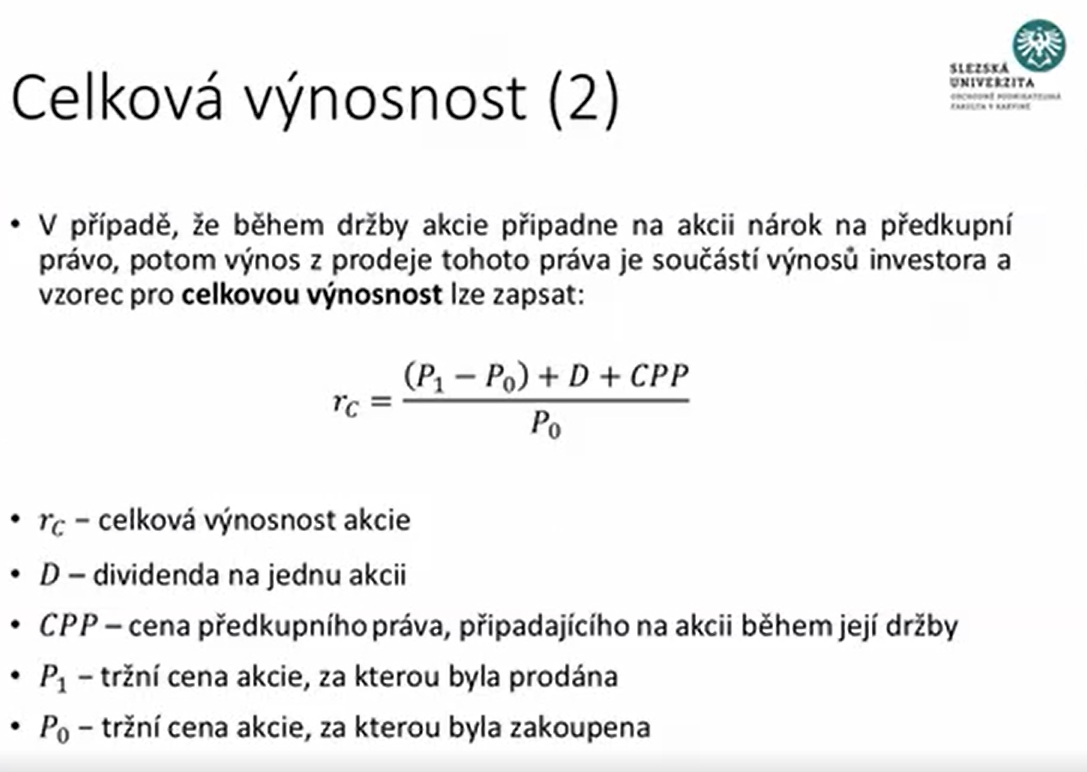 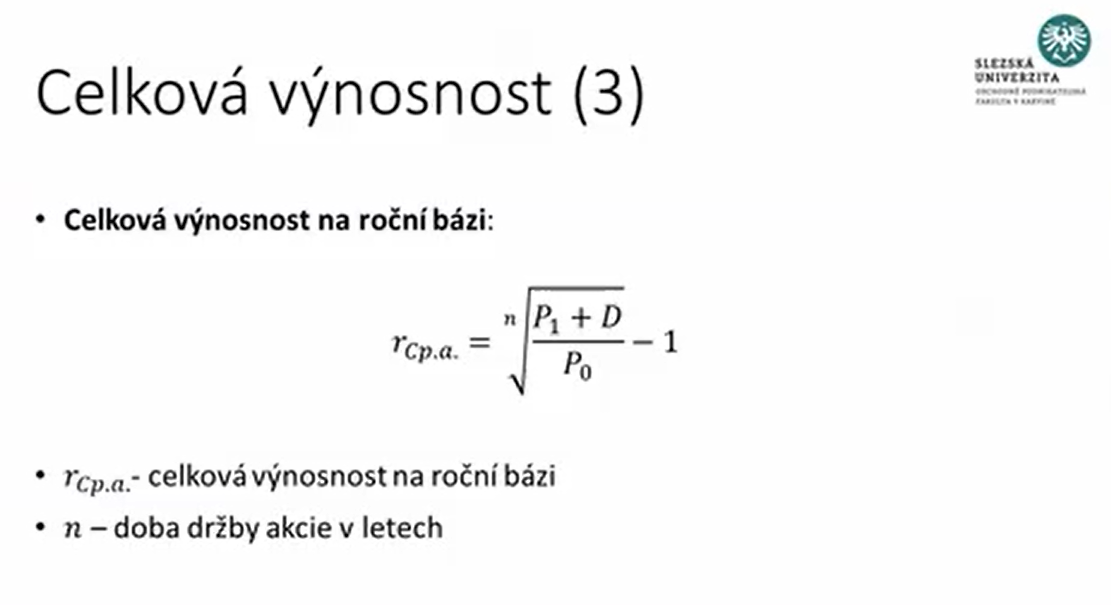 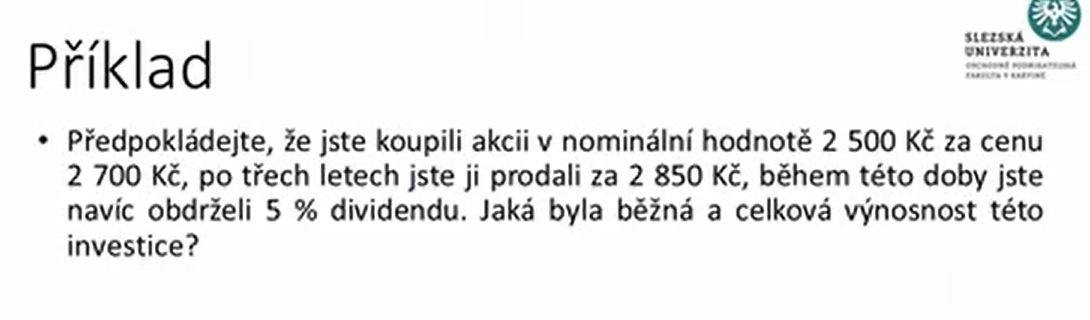 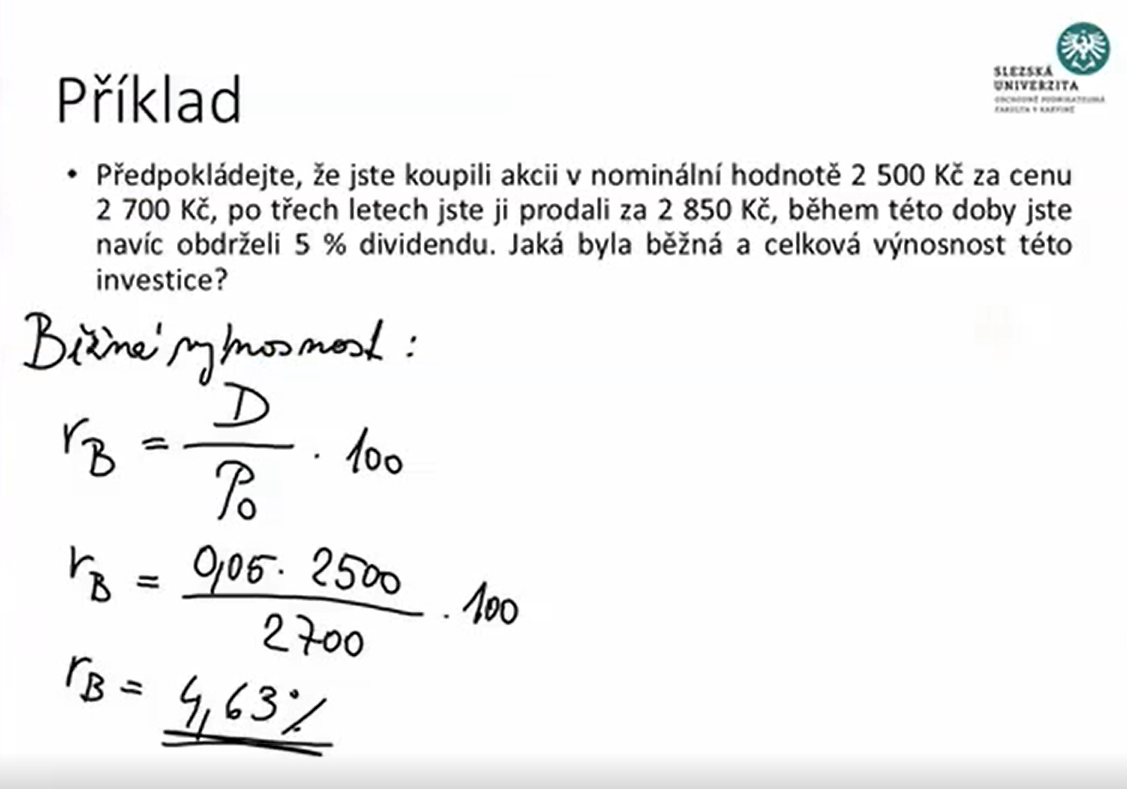 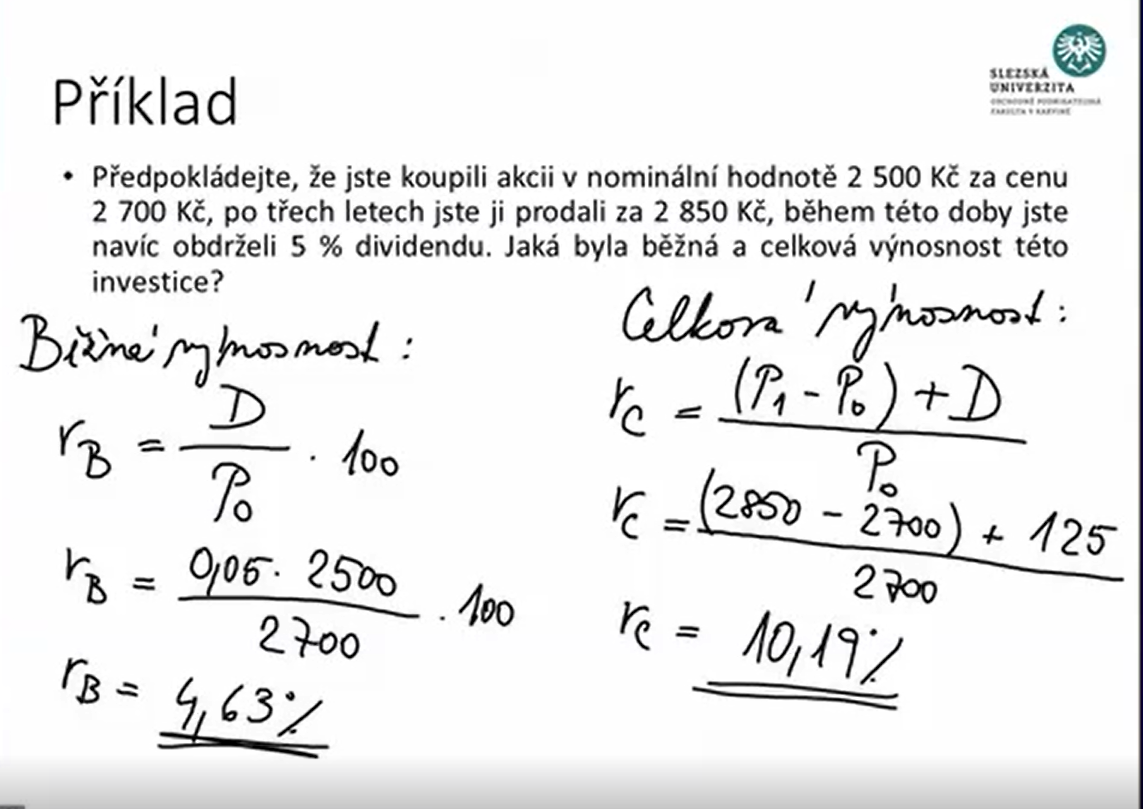 [Speaker Notes: Výše dividendy je 125 Kč, tzn. 0,05 x 2500]
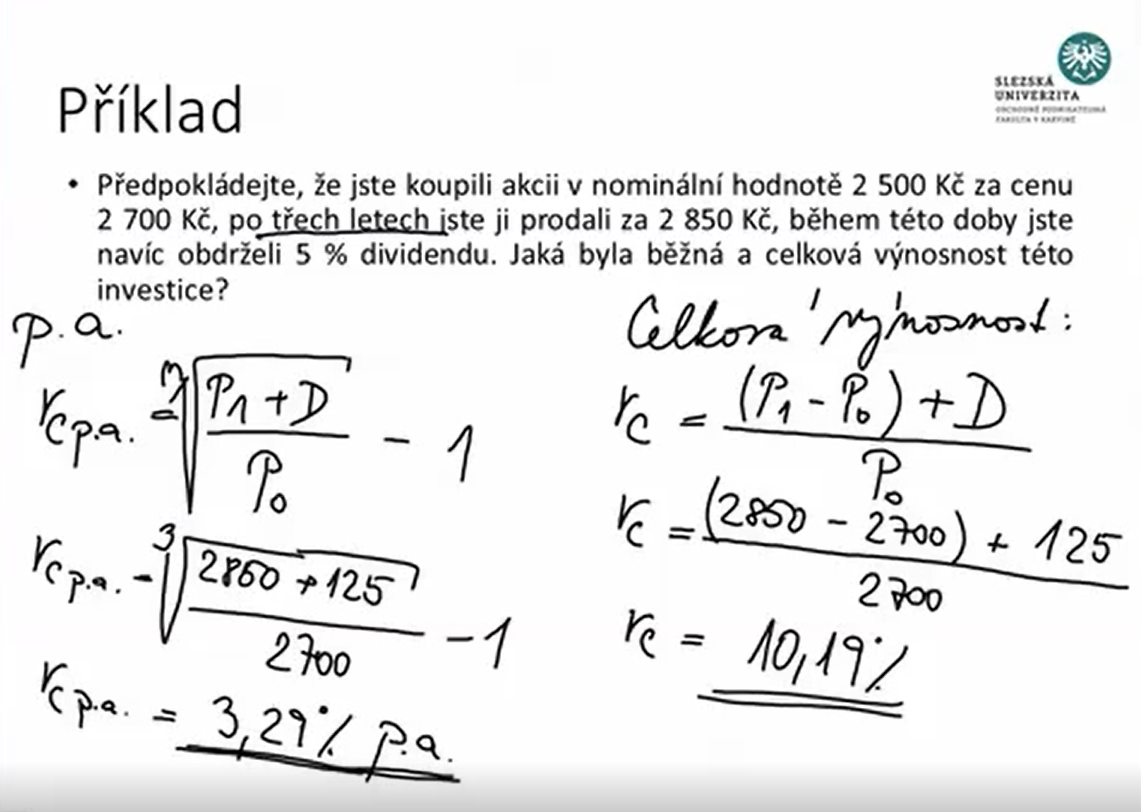 [Speaker Notes: Roční výnosnost,]
Děkuji za pozornost